Сполучені Штати Америки 1924-1929 рр.
Зміна статусу в світі після Першої Світової війни
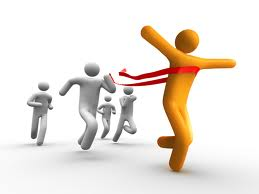 США в період економічного піднесення 1922-1929 роки
ПРОСПЕРИТІ
Політика періоду “проспериті”
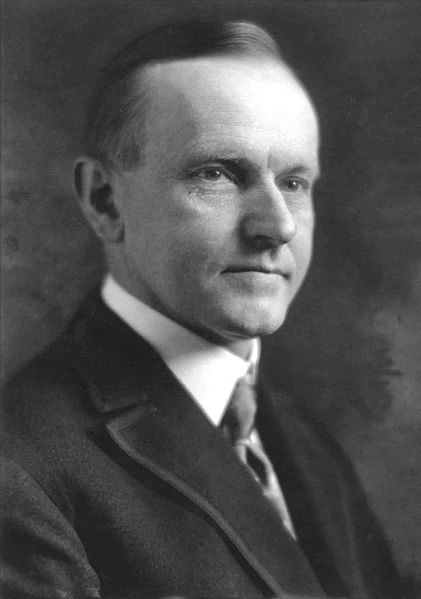 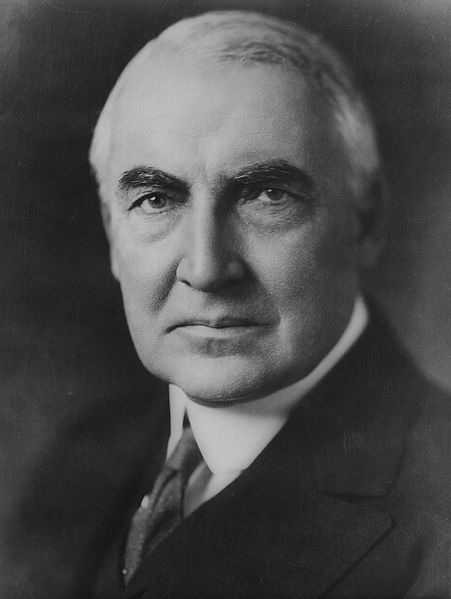 Воррен Гардінг
Калвін Кулідж
1923 -1929
1921 -1923
Засади економічної політики президентів В. Гардінга та К. Куліджа
Американські капіталовкладення за кордоном з 1920 по 1931рр. становили 11,6 млрд доларів, причому 40 % від цієї суми припадало на Європу, а 22 %- на Латинську Америку.
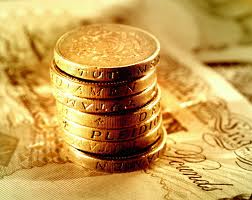 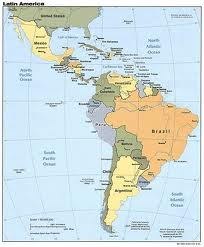 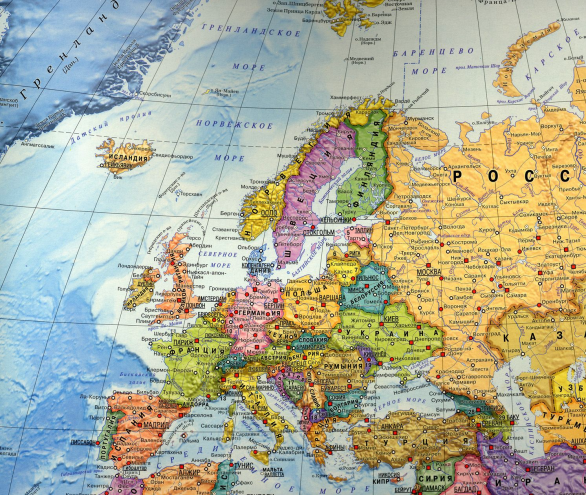 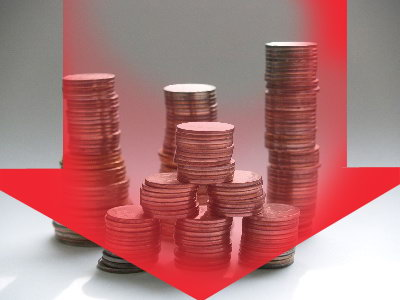 У жовтні 1929 р. у США розпочалася найбільша світова економічна криза. За 4 роки збанкрутувало 5,7 тис. банків, розорилися сотні тисяч фермерів. До 1933 р. промислове виробництво у США скоротилось на 46% порівняно з докризовим рівнем. Криза охопила всі галузі економіки та сільського господарства. За рівнем промислового виробництва США були відкинуті на початок XX ст.
Криза перевиробництва, яка тією чи іншою мірою охопила всі країни капіталістичного світу
Світова економічна криза 1929-1933 рокиПричини світової економічної кризи
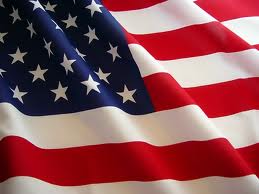 Чорний вівторок 29 жовтня 1929-падіння акцій на 37 % на нью-йоркській біржі
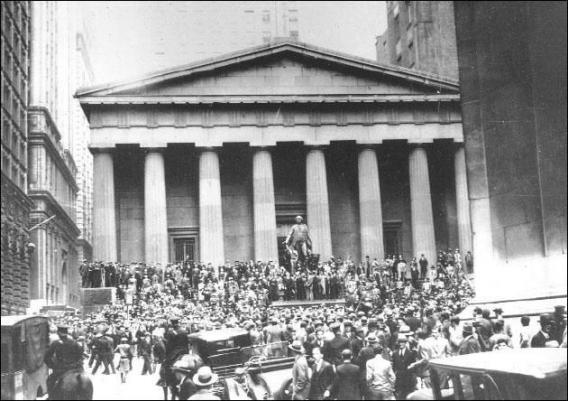 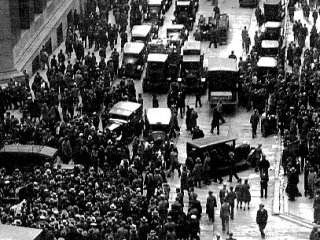 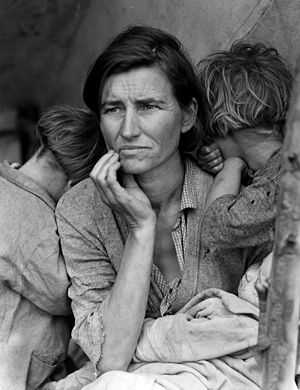 “Велика депресія” в СШАОсобливості
Надання дешевих кредитів американцям, що призвело до надмірного захоплення американцями всілякими покупками. Але на розрахування за кредити грошей не залишалося
Монополії, враховуючи лише свої інтереси, диктували ціни на сировину і готову продукцію, незважаючи на ситуацію на ринку
Капітали вкладались в галузі важкої промисловості, а інші галузі зазнавали збитків
Стихійне зростання обсягів виробництва у 20-х роках перевищило зростання прибутків населення
Новий курс Ф. Д. Рузвелта 1933-1938 рр.
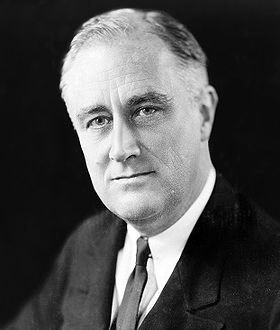 Програма виходу з економічної кризи , яка передбачала вжиття заходів, спрямованих на оздоровлення економіки США через докорінне реформування
Сутність
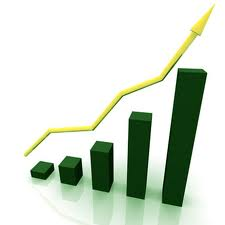 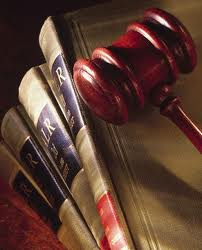 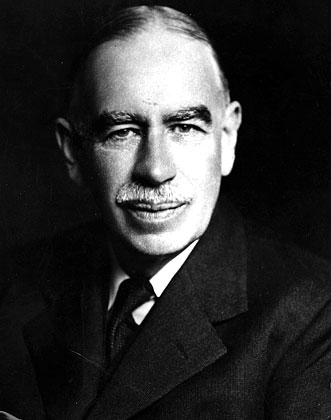 Теоретичне підгрунтя”Нового курсу”-”кейнсіанство”Автор економічної теорії”Загальна теорія зайнятості, відсотків і грошей”(1936 р.)- Джон КейнсСутність економічної теорії Д. Кейнса1. Держава повинна втручатись у сферу економіки,соціальних відносин, а не обмежувати свої повноваження підтримування суспільного порядку та законності.2. Активна соціальна політика, захист інтересів трудящих, найманих робітників вигідні як державі, так і підприємцям.3. Держава спрямовує зусилля на підвищення рівня прибутків населення
Економічні підсумки “Нового курсу”
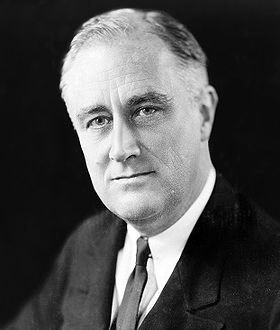